宣教关怀：慈悲公义的天父上帝，祢深爱亚洲46亿灵魂，但信靠主耶稣基督福音的人不到百分之十。我们奉耶和华尼西的圣名，祝福年议会所差遣的玉英和鲁丽宣教士，她们在一个人口众多的亚洲国家宣教。求圣灵恩膏她们，借医疗服务和教育的平台，能接触住在她们周围的四千多位小学生、两百多位老师，以及一万多名职业学院学生。保守玉英和鲁丽，能灵巧如蛇，驯良如鸽子，用诸般的智慧布道与栽培主耶稣的门徒，奉基督名求，阿们。
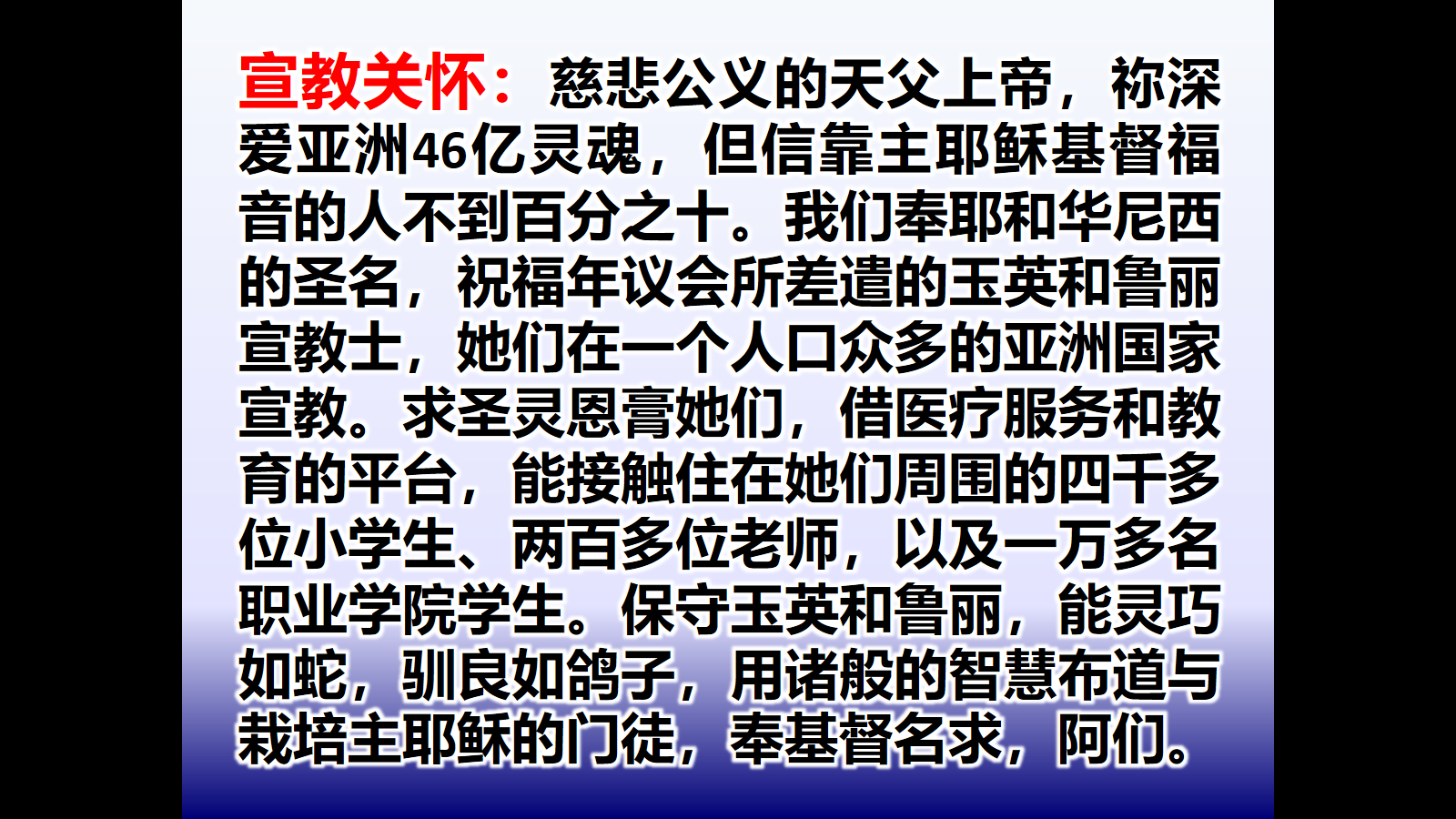